Адаптивные иконки
Что же такое адаптивные иконки?
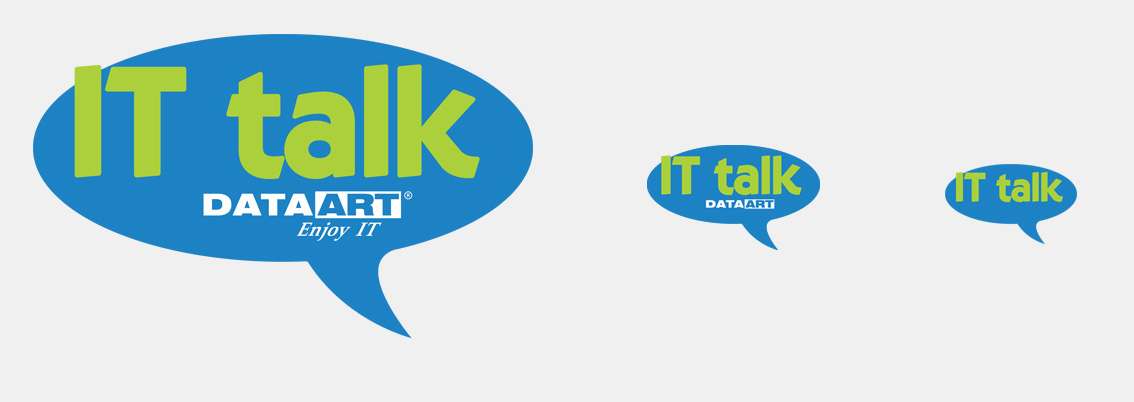 Главная разница адаптивных иконок — это разница детализации изображения.  

Пример - http://blog.sibirix.ru/2014/01/09/iconic/
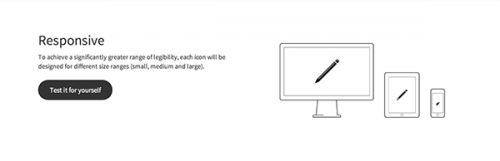 Чтобы добиться большего диапазона читаемости иконок, их нужно разрабатывать по-отдельности таким образом, чтобы каждая иконка отлично смотрелась в трех вариациях: маленькой, средней и большой.
Iconic
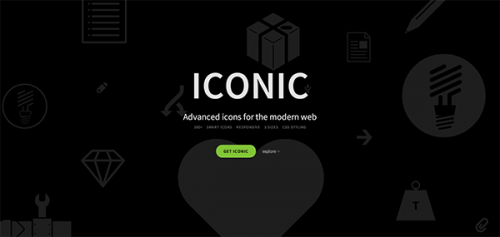 Сервис, позволяющий внедрить адаптивные иконки на сайт, называется Iconic.  

Официальный сайт - useiconic.com
Наглядный пример - http://useiconic.com/concepts/responsive/
Стиль иконок - http://useiconic.com/concepts/styling/
Умные иконки - http://useiconic.com/concepts/smart-icons/
Способ реализации иконок
Привязка к шрифтам
Подход заключается в создании media queries, и привязке их к веб-шрифтам. Каждая иконка разных размеров имеет отдельные уровни плотности шрифта (например, 200, 400 и 600), все они являются частью одного семейства.  
Изменяется размер окна браузера - изменяется и свойство шрифта font-weight (плотность).

Подробнее о способах реализации - http://www.coolwebmasters.com/iconss/4516-responsive-icons.html


Иконки, что называется «умные», встраиваются с помощью CSS
Тренды в веб-дизайне на 2014 год
Минимализм
Простота элементов
Функциональный интерфейс
Черно-белые тона
Простые геометрические формы
Минимум картинок

Примеры:
http://typecode.com/
http://rallyinteractive.com/
http://www.nazax.com/home.html?&
http://hermetik.fr/
Адаптивный дизайн
Корректное  отображение сайта на различных устройствах


Примеры:
http://rareview.com/
http://www.frontend2011.com/
http://www.newvisioncentre.com.au/
http://choiseul.info/calendrier/
CSS3 фильтры
Придание различных эффектов изображению


Пример:
http://html5-demos.appspot.com/static/css/filters/index.html
CSS3 анимация
С помощью свойства transition и transform можно с легкостью делать классные эффекты, которые раньше можно было сделать только с использованием JS

Пример:
http://soulwire.co.uk/experiments/makisu/
http://www.cobracreative.com/
http://www.touchfordiffusion.com/
http://www.balencic.com/
Плоский дизайн
Минималистический подход к содержимому
Избавление  от всего лишнего (объемы, шумы, градиенты и прочие украшательства)
Плоские цвета и интуитивно понятные визуальные элементы


Пример:
http://www.42angels.com/
http://etchapps.com/
http://craftingtype.com/
https://lowdi.com/
http://www.flatvsrealism.com/
Вертикальный скроллинг
Прокручивание контента движением снизу вверх по экрану


Пример:
http://activatemedia.co.uk/
http://www.bulletpr.co.uk/
http://www.witcreative.info/
http://www.bothassociates.com/
Нескучная типографика
Текст или слово вписываются в пространство дизайна и напрямую взаимодействуют с другими элементами

Пример:
http://labubbly.com/
https://ourtype.com/#//
http://www.jacktorrancetrip.com/
http://www.elmonstruo.org/
Модульные конструкции
Контент представлен в виде четко локализованных и плотно скомпонованных модульных конструкций или карточек с единообразным оформлением



Пример:
http://silktricky.com/#/home
http://www.neilsonphotography.com/
http://wearepollen.eu/
http://www.nicholasjacksondesign.com/
https://softwaremill.com/
http://www.tinybigstudio.com/
Параллакс скроллинг
Взаимодействие различных элементов сайта, движущихся с разной скоростью при вертикальной прокрутке страницы


Пример:
http://shibui.me/web/scroll/index.html#top
http://viens-la.com/
http://casualhex.tumblr.com/
http://centrofashion.ru/
http://www.parrot.com/flowerpower/en/
http://www.egopop.net/
Фиксированная навигация
При прокрутке страницы сверху жестко фиксируется верхнее меню навигации


Пример:
http://www.awwwards.com/winner-list/
http://www.whoanellycatering.com/
http://nizoapp.com/
Фиксированный сайдбар  -  http://www.netontwerp.com/gallery-category/web-en-interface/#plus
Широкоэкранный дизайн
При прокрутке страницы сверху жестко фиксируется верхнее меню навигации


Пример:
http://fall.tnvacation.com/
http://www.studioalto.com/
http://www.winshape.org/camps/
Большое фото на бэкграунде
Большая картинка на фоне



Пример:
http://www.code42.com/
http://blackhouse.uk.com/
http://www.iletaituneforet-expedition.org/
http://amphibiox.geox.com/amphibiox2013/en_GB/home
Нестандартная геометрия
Различные блоки правильной и неправильной формы 
Всевозможные ломанные линии под разными углами наклона


Пример:
http://maxcooper.net/
http://neolab.no/
http://www.networkedinsights.com/
http://www.anet-design.cz/
http://www.case-3d.com/#home
http://lamoulade.com/#!/services
Видео бэкграунд
Большие фоновые видео
Сильный презентационный эффект




Пример:
http://www.croptheblock.com/
http://blacknegative.com/#!/whoweare/
http://www.voice.no/
Живые анимированные картинки
Фотография, на которой происходят незначительные повторяющиеся движения

Пример:
http://www.shiner.com/
Подгружающийся контент
Страница с нескончаемой прокуткой


Пример:
Яркий пример – «в контакте»
https://www.namesforchange.org/
Интерактивная инфографика
При наведении на нужный год или объект меняется соответствующая информация в визуальном блоке


Пример:
http://www.evoenergy.co.uk/uk-energy-guide/
http://www.evolutionoftheweb.com/?hl=ru
http://lab.4muladesign.com/dribbble/
Боковое сворачивающееся меню
Находится в свернутом виде, чаще слева



Пример:
http://www.bienvillecapital.com/
http://toster.ru/q/25685
http://fringewebdevelopment.com/
Простые цветовые схемы
Использование в дизайне одного, двух или трех чистых простых монохромных цветов в сочетании с классическим черным или белым для остальных элементов дизайна


Пример:
http://www.wrist.im/
http://wearemovingthings.com/
http://congas.dk/category/digital-design/
http://thenewdesignguidelines.derekevanharms.com/
http://cmsadvance.net/wp/mustache/
http://appstronauts.com/